第十八节—配位化学与晶体化学（下）
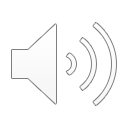 配位物的价键理论
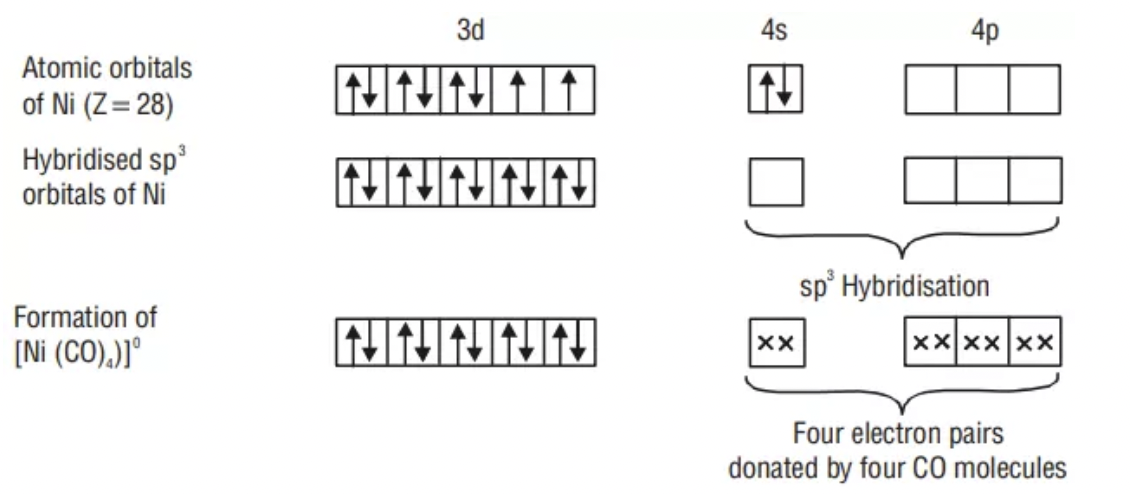 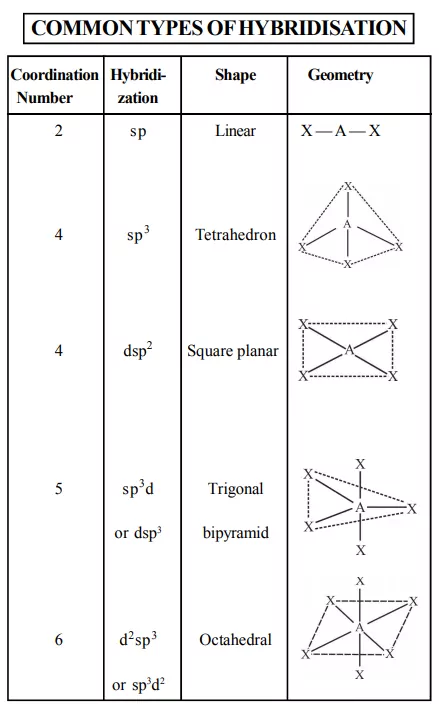 中心离子具备空轨道
外轨形配合物—配体为卤素，氧等电负性大的原子或原子团，孤对电子直接占据外层空轨道（s，p等），中心离子d层电子尽量占据多的空轨道
内轨形配合物—配体为，碳，氮等电负性小的原子或原子团，使d层电子重排，留出尽可能多的空轨道，孤对电子占据空轨道
外轨形配合物
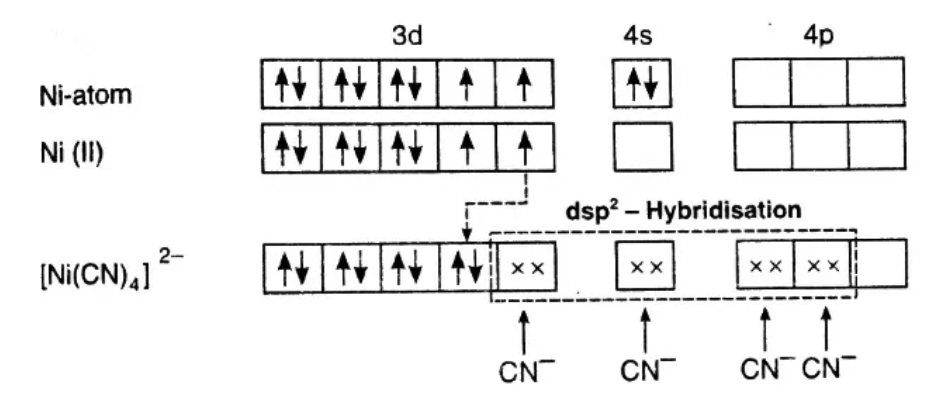 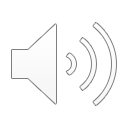 内轨形配合物
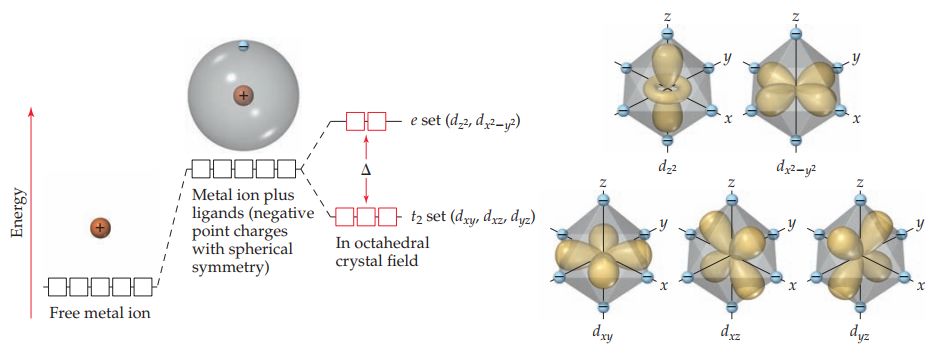 晶体场理论（上）—crystal field theory
正八面体配位物
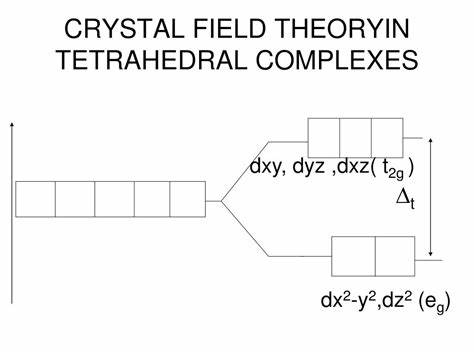 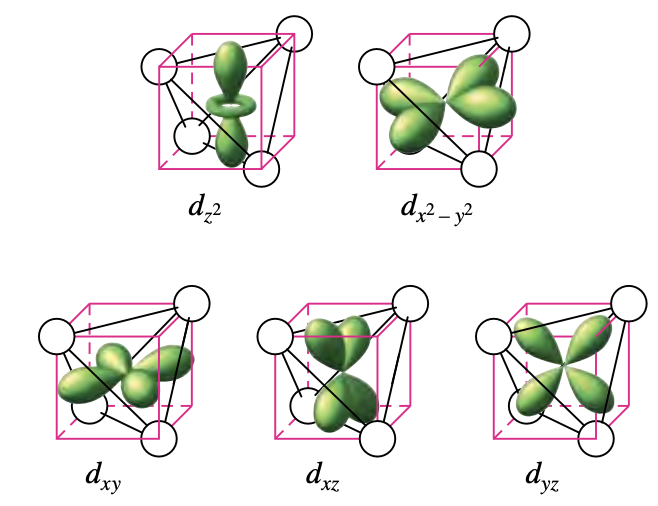 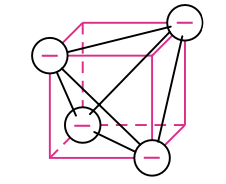 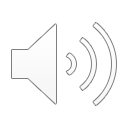 正四面体配位物
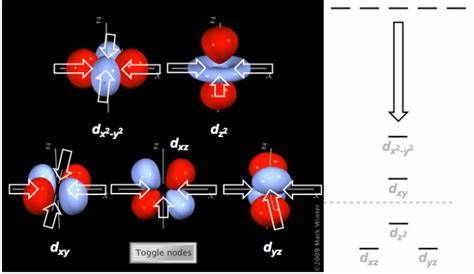 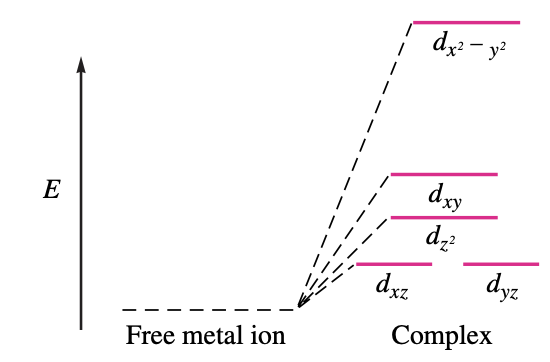 晶体场理论（中）—crystal field theory
平面正方形配位物
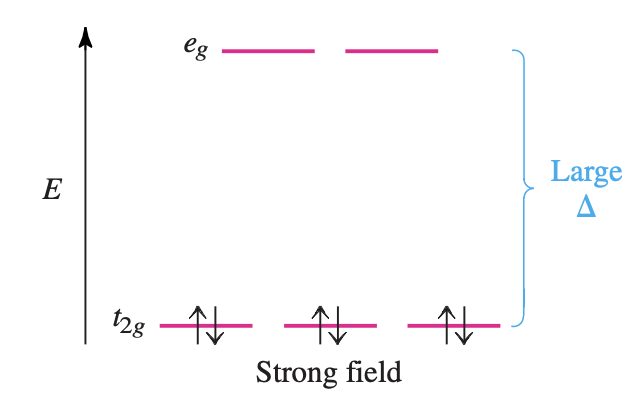 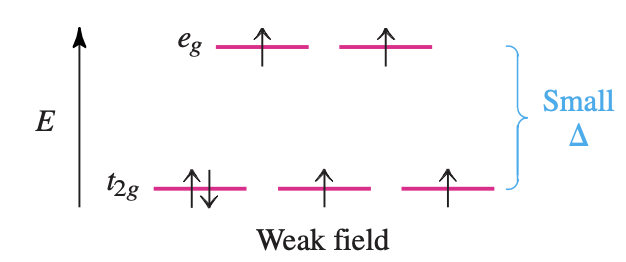 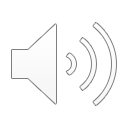 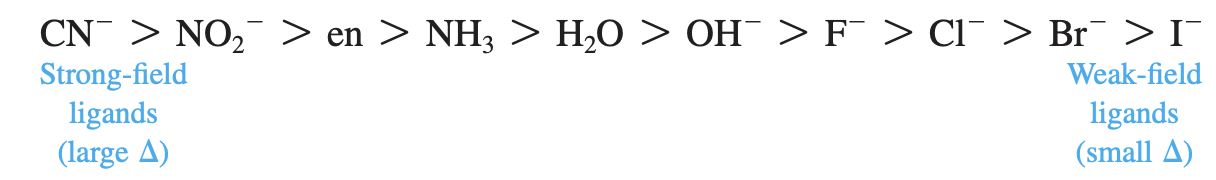 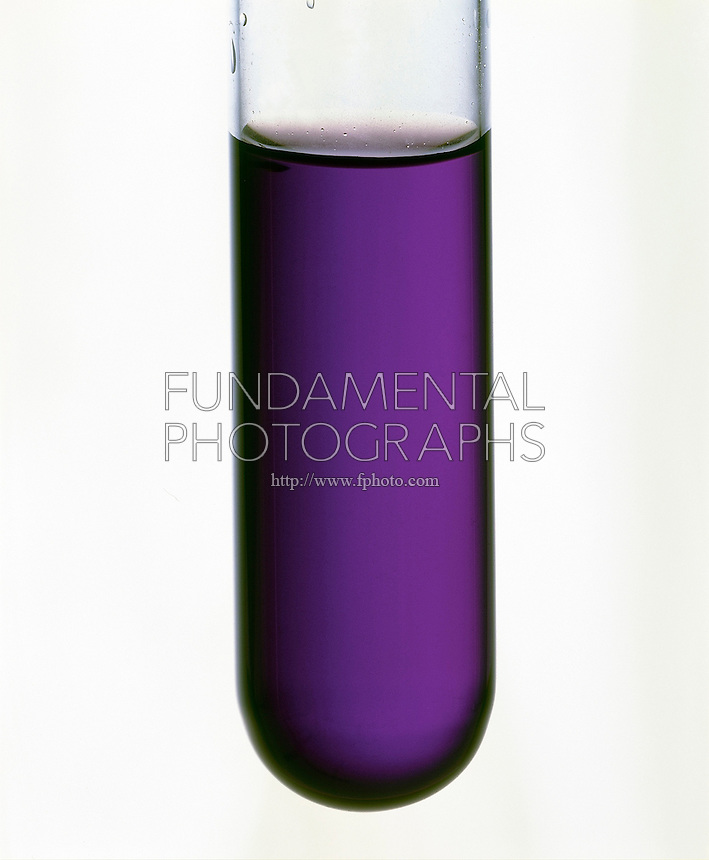 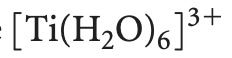 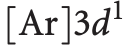 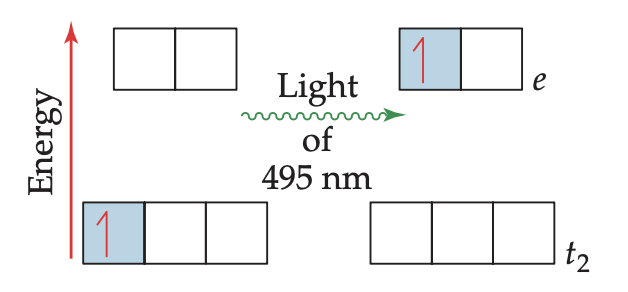 晶体场理论（下）—crystal field theory
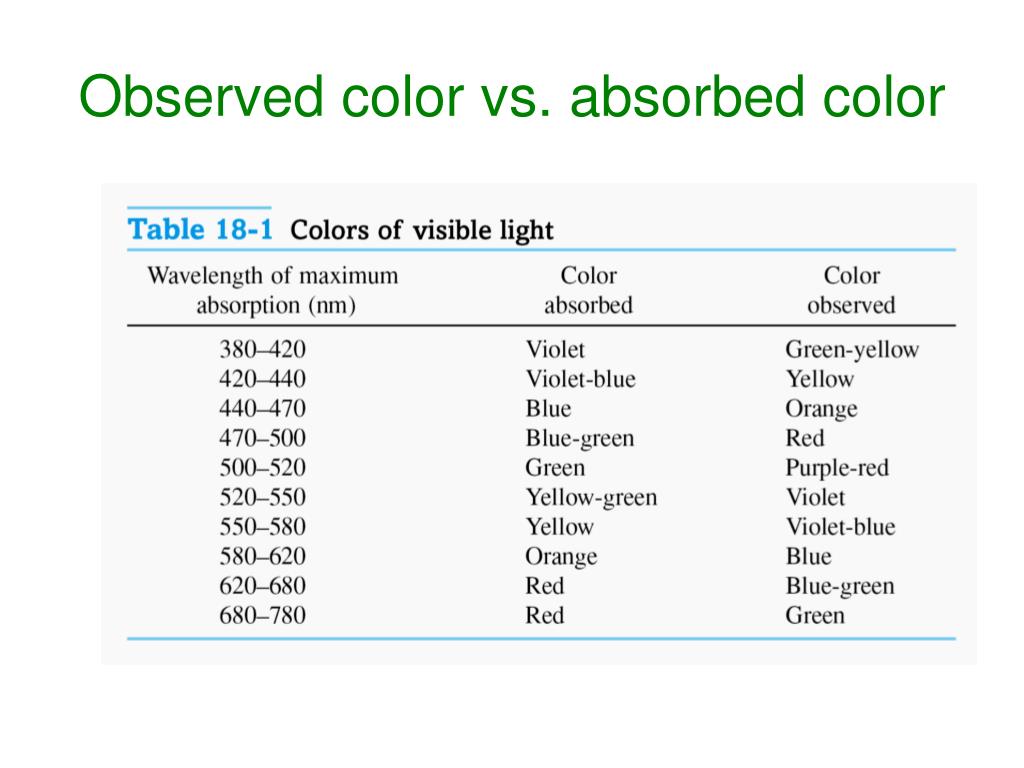 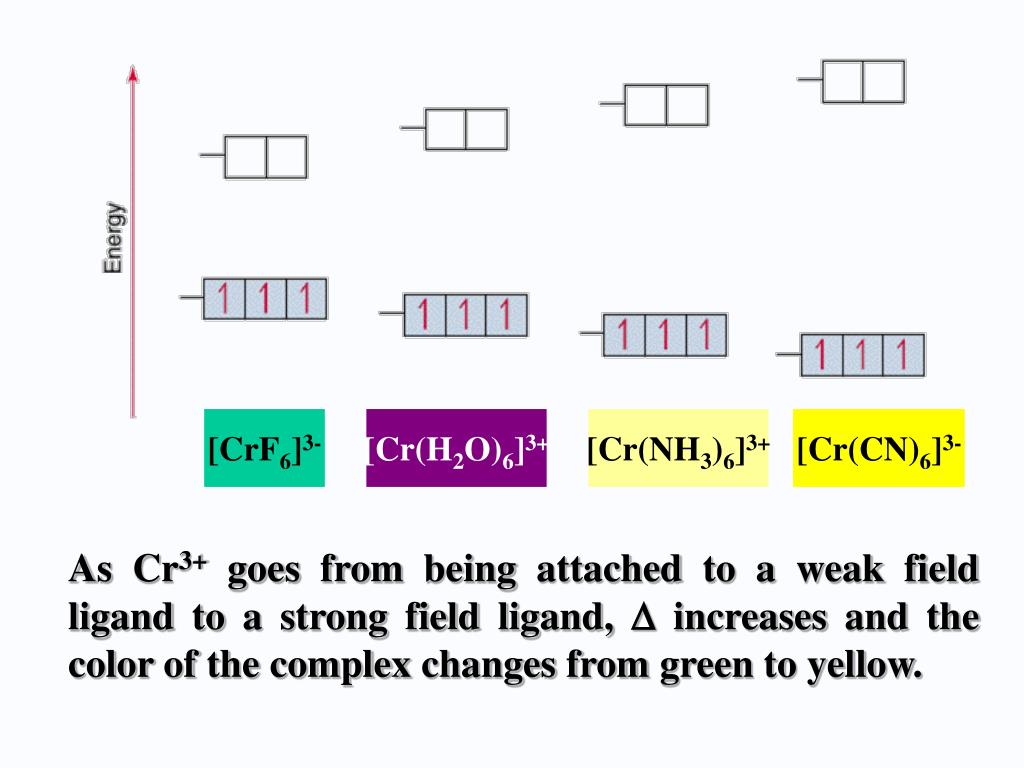 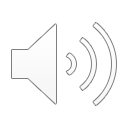 晶体—crystal
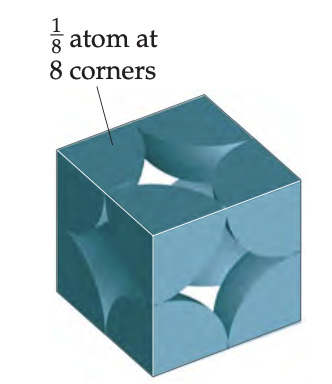 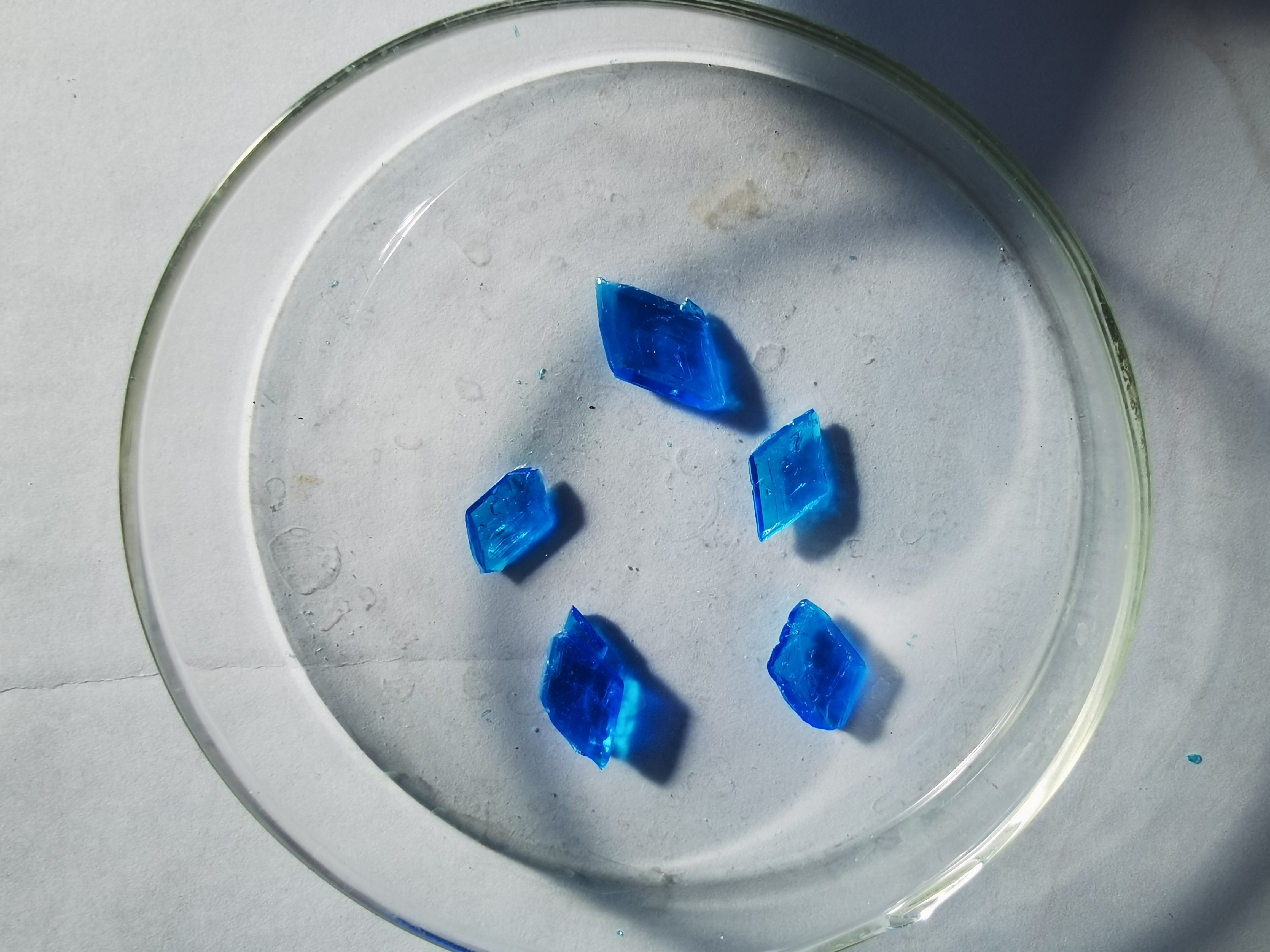 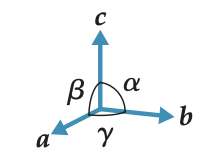 晶胞参数
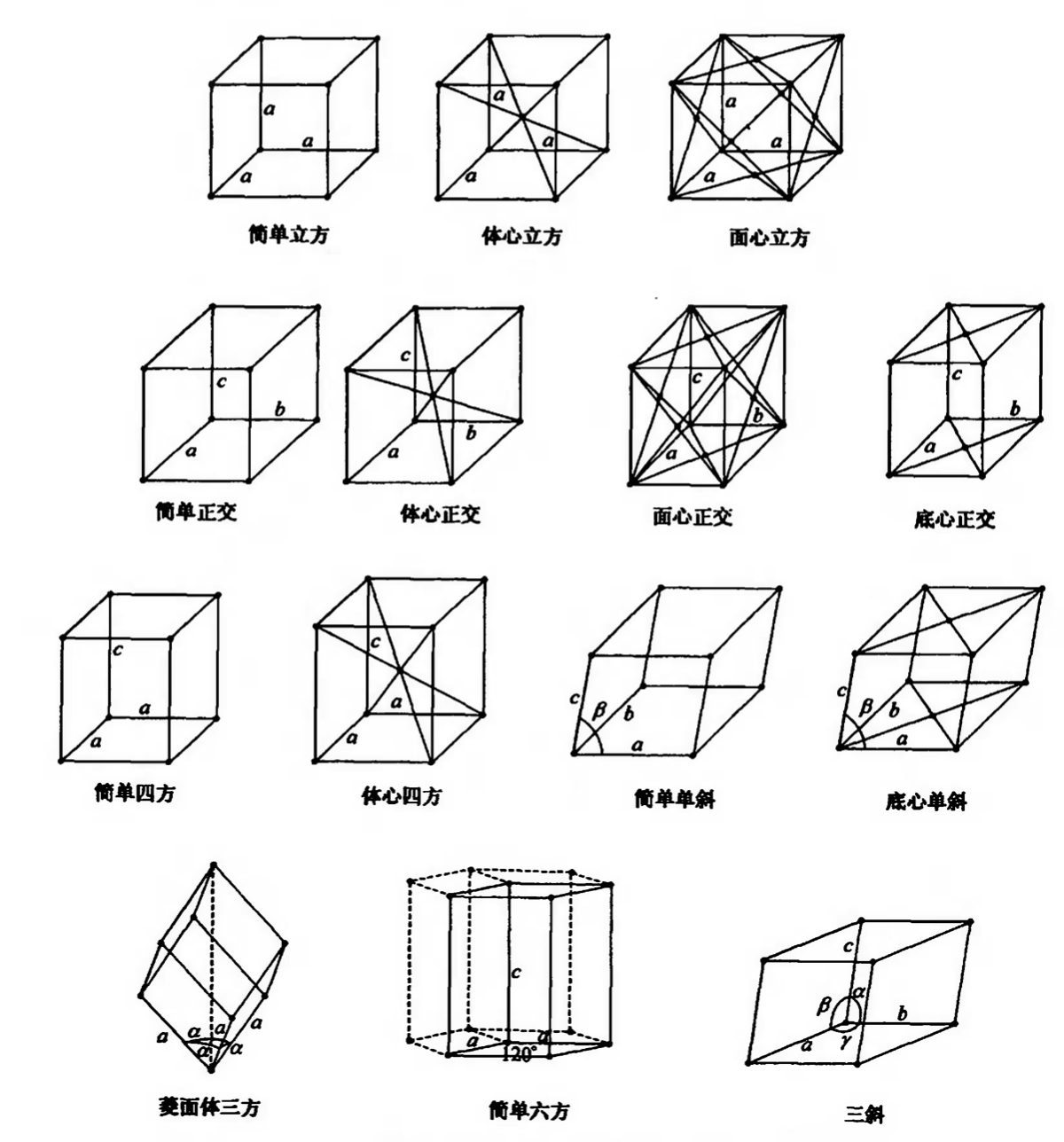 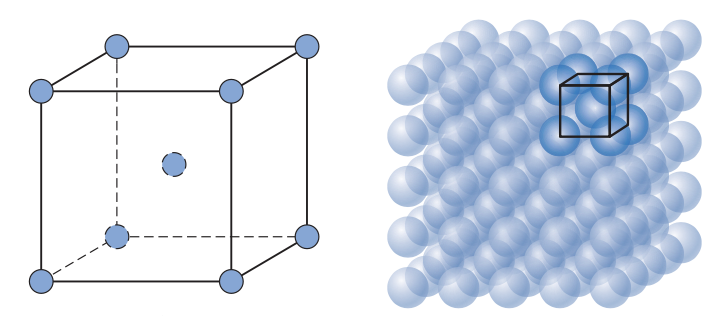 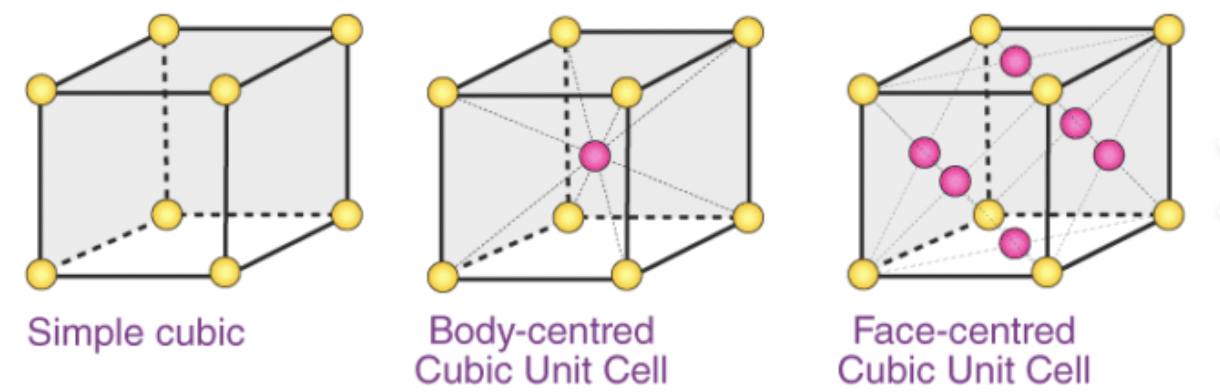 primitive cubic
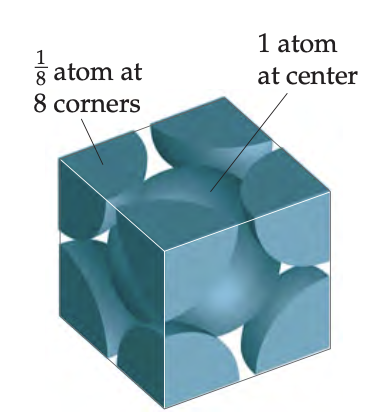 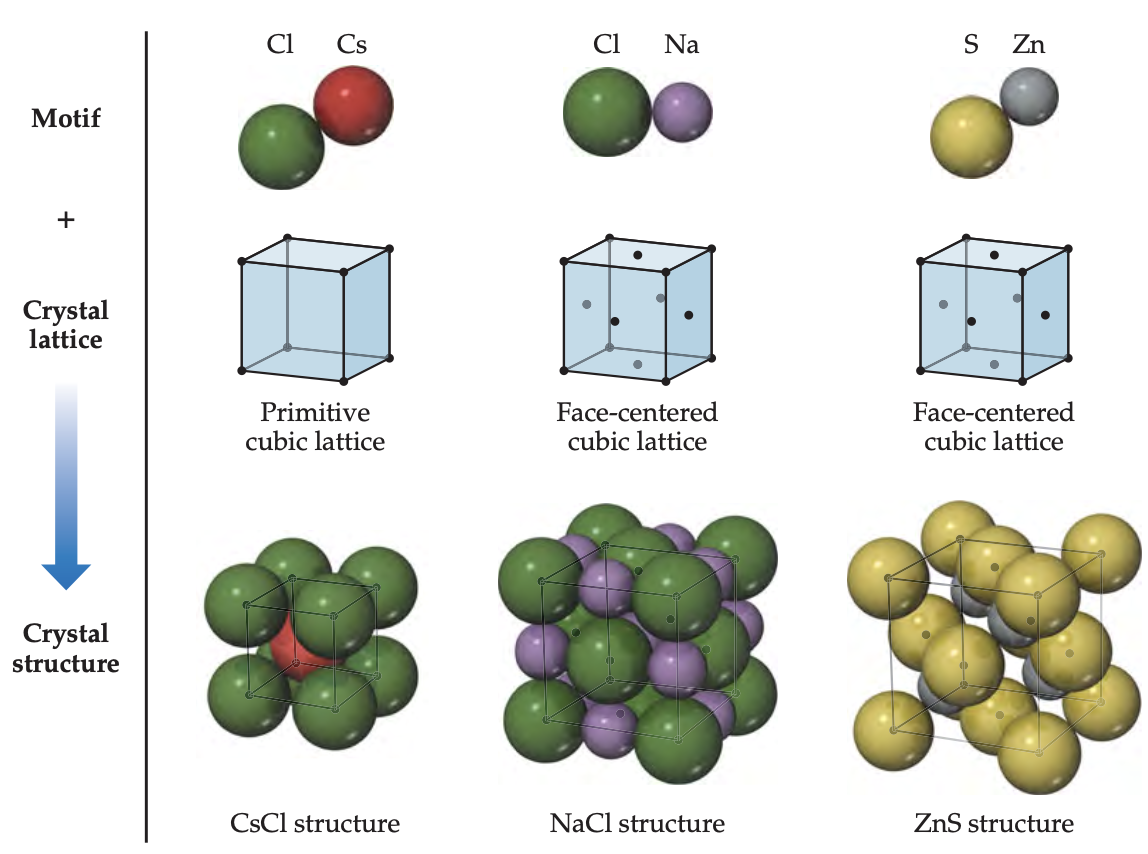 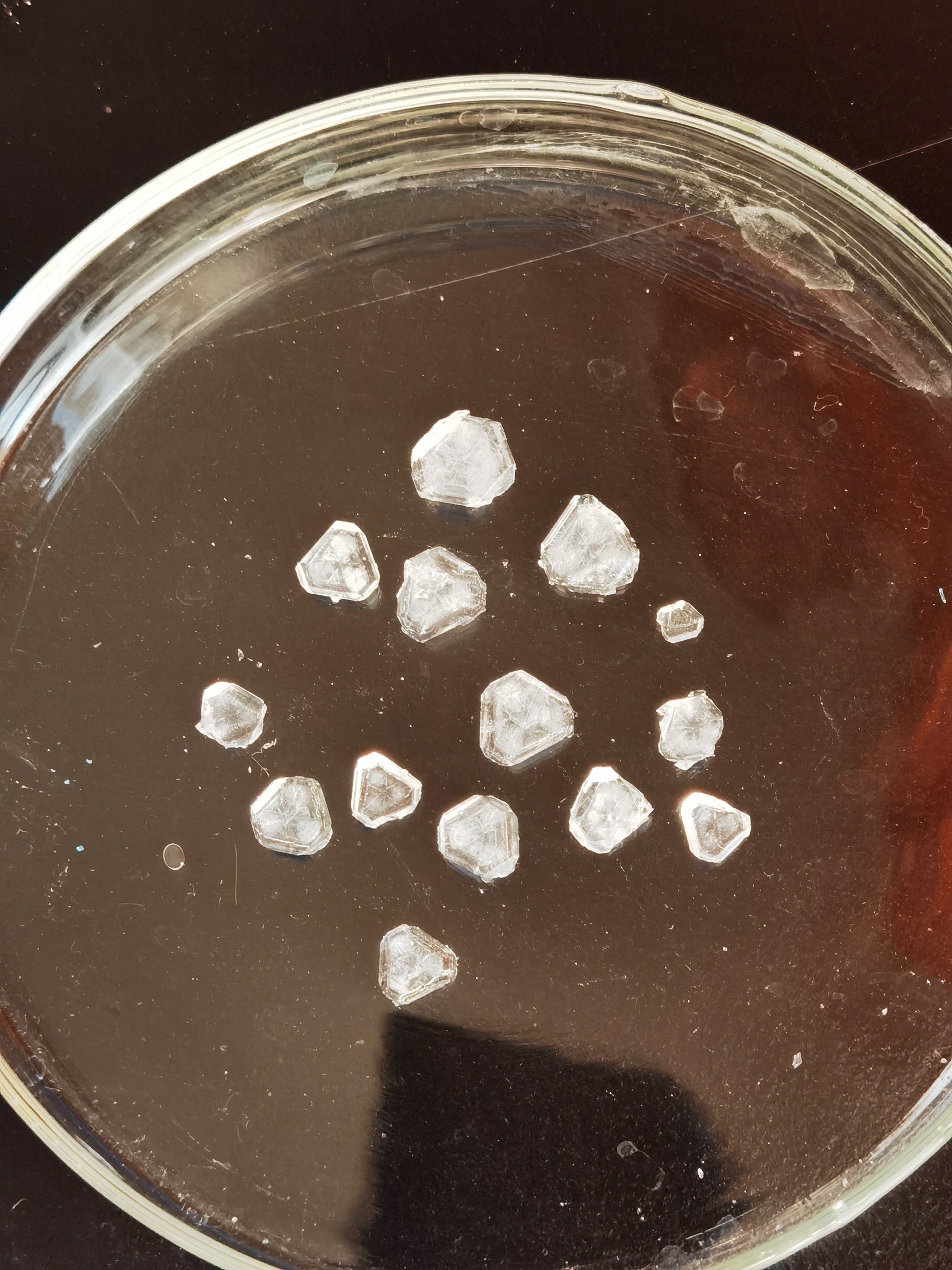 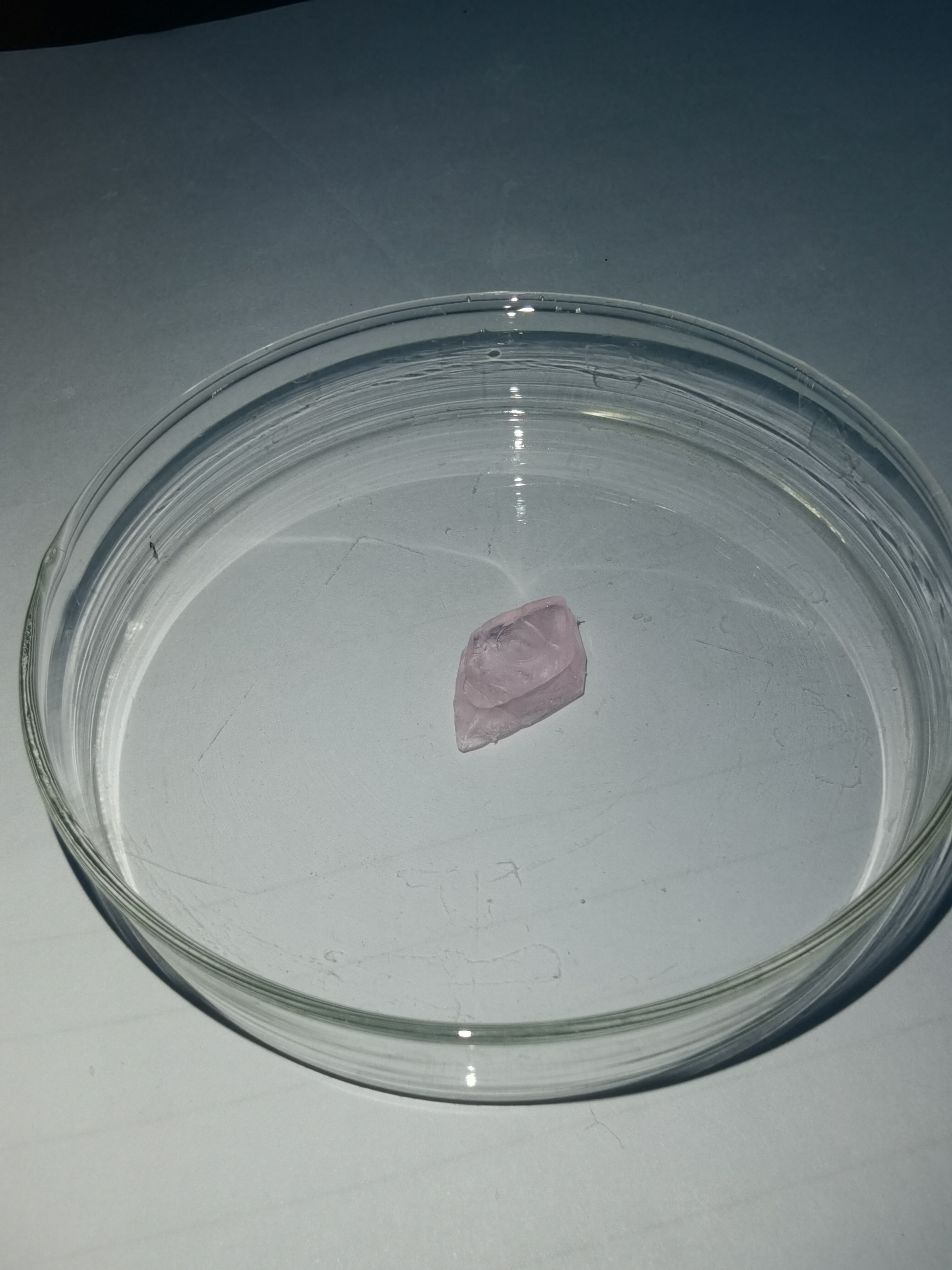 Body-centered cubic
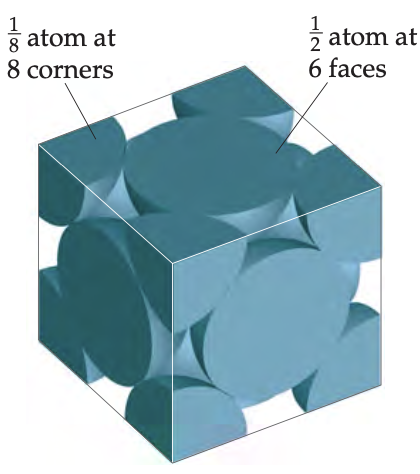 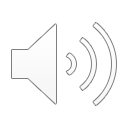 Face-centered cubic
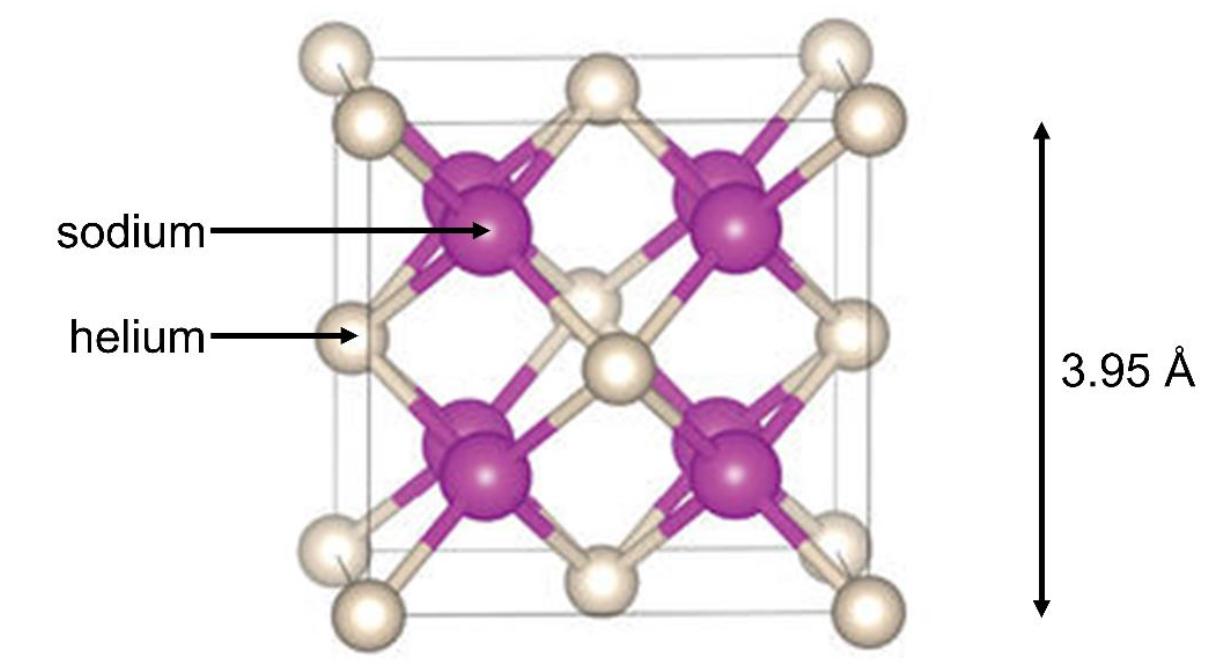 计算离子化合物密度
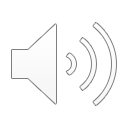